Social Studies 6-12:Examining Expectations  and Implementation  Professional Development Series July 25, 2016
Hey, Sisyphus, when you get a minute, I’d like to discuss the new social studies standards with you.”
Purpose for today:
Understand the genesis of the 2016 Social Studies expectations.

Understand the key differences between previous and current Social Studies expectations at elementary and secondary levels. 

Understand the available DESE resources as you work to translate expectations into curriculum in your district or school.

Understand Social Studies assessment changes tied to 2016 expectations.
What is your POV?
Jot down at least three “I am” statements.

Table intros: introduce yourself to each other with your name and those “I am” statements.

After introductions, find some common element in your lives that links your together. Not that you are secondary educators.
     

Be ready to share with the full group.
Agenda for today:
Introductions
In the beginning….. and now
Support and Curricular Resources
Quick K-5 overview
 Brief break
Close examination of changes in course expectations
Working Lunch
Course changes report-out…questions and ideas
Assessment schedule update
Preview tomorrow
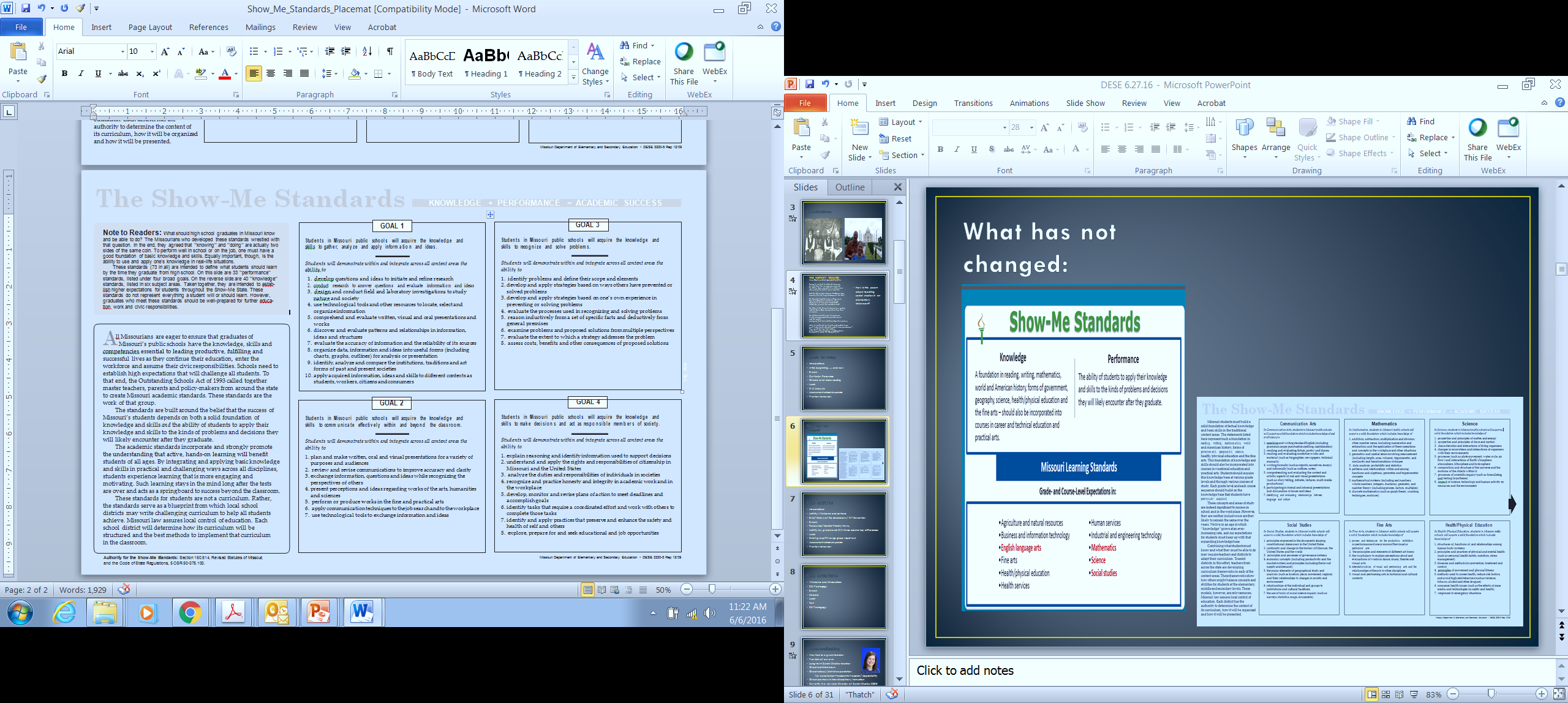 In the beginning…
Show-Me Standards: Social Studies
In Social Studies, students in Missouri public schools will acquire a solid foundation which includes knowledge of

principles expressed in the documents shaping constitutional democracy in the United States

continuity and change in the history of Missouri, the United States and the world

principles and processes of governance systems

economic concepts (including productivity and the market system) and principles (including the laws of supply and demand)

the major elements of geographical study and analysis (such as location, place, movement, regions) and their relationships to changes in society and environment

relationships of the individual and groups to institutions and cultural traditions

the use of tools of social science inquiry (such as surveys, statistics, maps, documents)
And then in 2014, HB 1490 was passed by the Missouri legislature and signed into lawhttp://www.house.mo.gov/billtracking/bills141/billpdf/perf/HB1490P.PDF
Workgroup participation
Resources available to you as you work in your regions/school districts:
Teacher-friendly layout
Glossary
Curriculum Framework Guide
Excell format….
Other needed resources?
Social Studies DESE PAGEhttp://dese.mo.gov/college-career-readiness/curriculum/social-studies
Elementary Teacher -friendly View
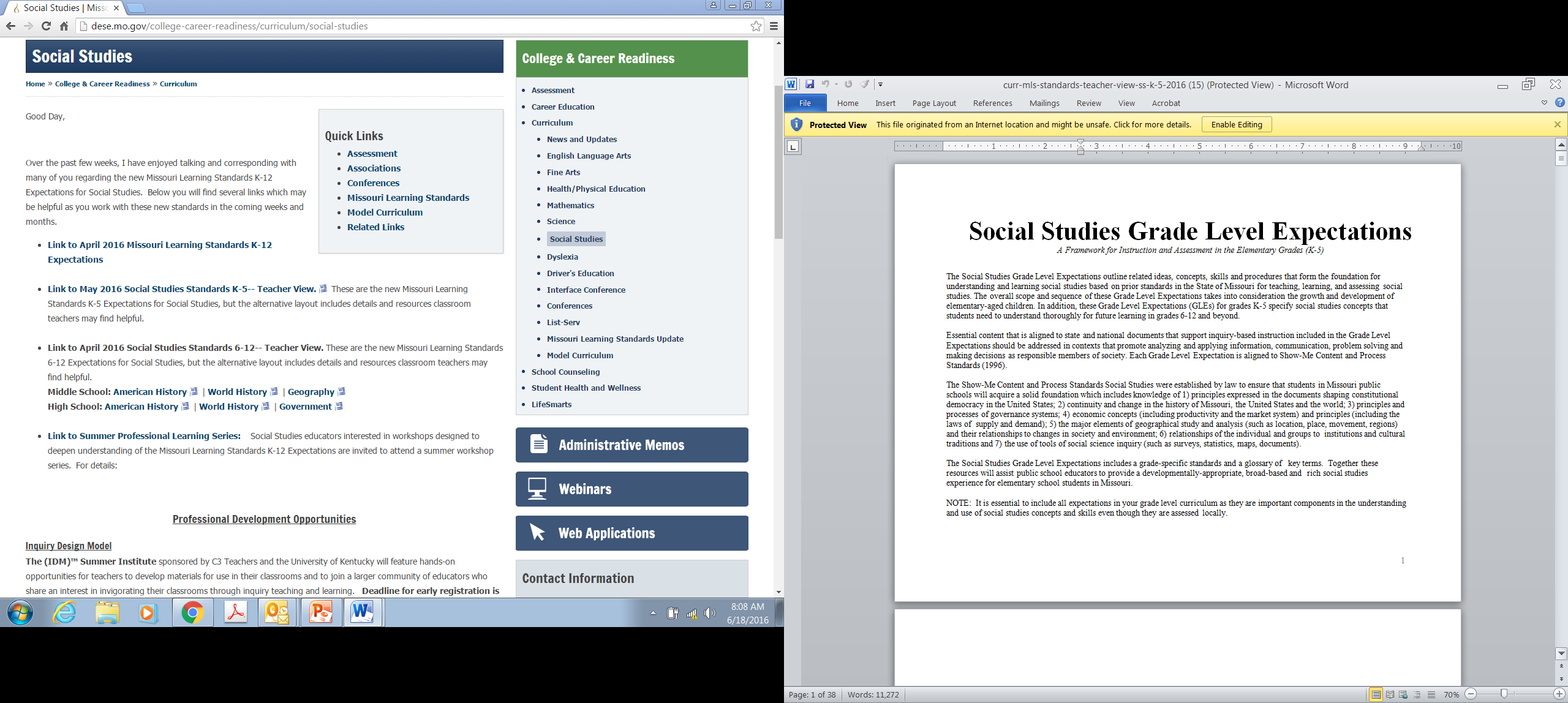 Key Changes
Organization:
Themes and Questions
Greater range of social studies disciplines

Focus on social science thinking and on research

Shift of  Missouri history content

Expanded opportunity for interdisciplinary integration
K--- Self, Family and School

1--- School and Community

2--- Regions

3--- Missouri Past and Present

4--- Our Nation (to c. 1799)

5--- Our Nation (post c. 1800)
K-5 Overview
Secondary Teacher-friendly layout
Secondary Teacher-friendly layout
Turn to the classics…
https://www.youtube.com/watch?v=I7LWw_g66SQ
Break….. 10 minutes !
When you return, please sit in course designations and introduce yourselves.
If you do not have a course designation, please sit at a table which is tied to your interests and has open seats.
You will eventually get to hear from all the groups, so don’t worry about missing course specific information.
Read through your course level expectations, item by item.  In the space provided, respond to the questions at the top of the page and then list any ideas, thoughts or ruminations you feel are important  when examining this course level expectation. 
 
Be ready to report  out to the larger group later this morning.
What are the greatest changes/challenges you see in teaching this course under the new Expectations? Cite specific examples and give a whole course analysis as well.

What additional resources will you need to teach this course?

What resources can you suggest to others teaching this course?

What do you think about differently as a result of your group conversation?
In your report-out, be sure you address these questions.
Progress Check:   Where are we now?
After lunch:  Finish course commentary and share responses 

 Shaun Bates: Director of Assessment: Update

Preview for tomorrow: Focus on pedagogy 
	
 How do we teach these expectations in 
meaningful, manageable ways? 

	   Nick Kremer, Missouri Writing Project
		Reading and Writing through History:
		World War II and the Bomb
	
	 Tom Tobias, Arts Education Director, DESE
		 Defining Arts Integration: Reading Portraits as Biography
Shaun Bates: Director of Assessment, DESE
The History Teacher-from Questions About Angels, by Billy Collins


	Trying to protect his students' innocencehe told them the Ice Age was really justthe Chilly Age, a period of a million yearswhen everyone had to wear sweaters.And the Stone Age became the Gravel Age,named after the long driveways of the time.The Spanish Inquisition was nothing morethan an outbreak of questions such as"How far is it from here to Madrid?""What do you call the matador's hat?"The War of the Roses took place in a garden,and the Enola Gay dropped one tiny atomon Japan.The children would leave his classroomfor the playground to torment the weakand the smart,mussing up their hair and breaking their glasses,
while he gathered up his notes and walked homepast flower beds and white picket fences, wondering if they would believe that soldiersin the Boer War told long, rambling storiesdesigned to make the enemy nod off.
How is this poem about teaching social studies?
Contact me with questions or ideas any time: 			Dixie.Grupe@dese.mo.gov
Share the information you’ve gathered today with your peers
Check the Social Studies DESE page for information and opportunities
Send me your email to add to our informal Wiggio group.
Come back tomorrow!
The Department of Elementary and Secondary Education does not discriminate on the basis of race, color, religion, gender, gender identity, sexual orientation, national origin, age, veteran status, mental or physical disability, or any other basis prohibited by statute in its programs and activities. Inquiries related to department programs and to the location of services, activities, and facilities that are accessible by persons with disabilities may be directed to the Jefferson State Office Building, Director of Civil Rights Compliance and MOA Coordinator (Title VI/Title VII/Title IX/504/ADA/ADAAA/Age Act/GINA/USDA Title VI), 5th Floor, 205 Jefferson Street, P.O. Box 480, Jefferson City, MO 65102-0480; telephone number 573-526-4757 or TTY 800-735-2966; email civilrights@dese.mo.gov